সবাইকে স্বাগতম
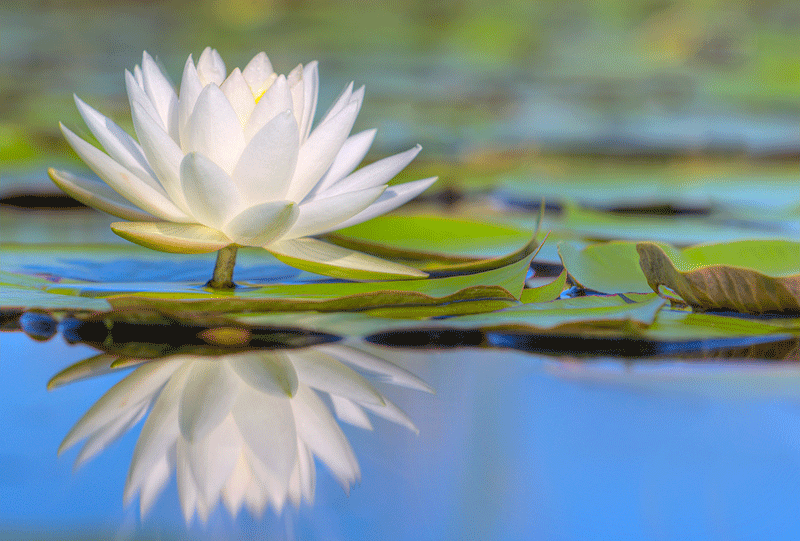 5/29/2020
Mohammad Lukman Hussain
1
শিক্ষক পরিচিতি
মোহাম্মদ লোকমান হোসেন
সহকারী শিক্ষক(গণিত)
শ্রীমঙ্গল সরকারি বালিকা উচ্চ বিদ্যালয়
শ্রীমঙ্গল, মৌলভীবাজার।
মোবাইল নং- 01552420060
E-mail- hussainlukman2@gmail.com
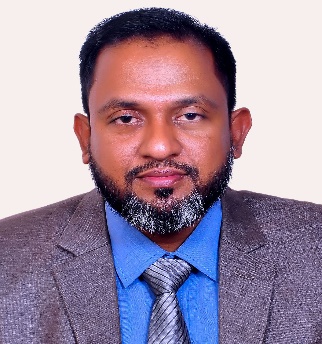 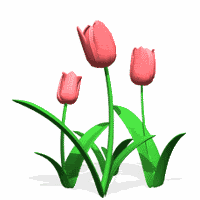 5/29/2020
Mohammad Lukman Hussain
2
পাঠ পরিচিতি
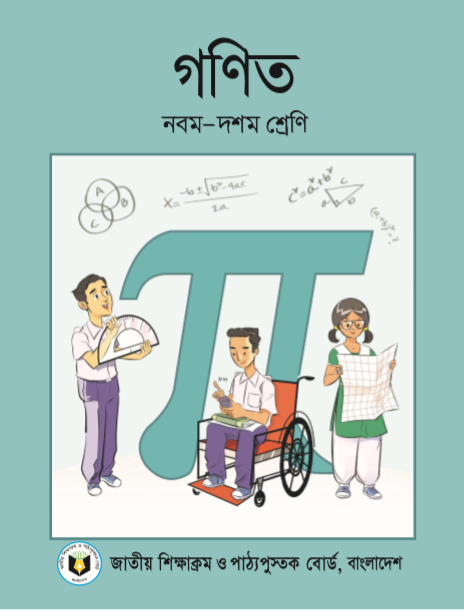 শ্রেণি-নবম
বিষয়-গণিত
অধ্যায়-১৬
অনুঃ-১৬.১
সময়ঃ ৫০ মিনিট
শিক্ষার্থীর সংখ্যা-৬০
5/29/2020
Mohammad Lukman Hussain
3
পূর্বজ্ঞান যাচাই
এটি কী?
রেখাংশ
এটি কী?
এটি কীসের চিত্র?
ত্রিভুজক্ষেত্র
ত্রিভুজ
তিনটি রেখাংশ দ্বারা আবদ্ধ চিত্র একটি ত্রিভুজ
ত্রিভুজের বাহুগুলো দ্বারা সীমাবদ্ধ ক্ষেত্রকে ত্রিভুজক্ষেত্র বলে
5/29/2020
Mohammad Lukman Hussain
4
আজকের পাঠ
ত্রিভুজ ক্ষেত্রের ক্ষেত্রফল নির্ণয়
5/29/2020
Mohammad Lukman Hussain
5
শিখনফল
এই পাঠের শেষে শিক্ষার্থীরা…
১। ত্রিভুজক্ষেত্র কী বলতে পারবে;
২। ত্রিভুজক্ষেত্রের ক্ষেত্রফল নির্ণয়ের সূত্র বলতে পারবে;
৩। সুত্র প্রয়োগ করে গাণিতিক সমস্যা সমাধান করতে পারবে।
5/29/2020
Mohammad Lukman Hussain
6
সমকোণী ত্রিভুজের ক্ষেত্রফল
উচ্চতা
ভূমি
5/29/2020
Mohammad Lukman Hussain
7
ত্রিভুজের দুই বাহু ও এদের অন্তর্ভূক্ত কোণ দেওয়া আছে
A
c
h
θ
B
C
D
a
5/29/2020
Mohammad Lukman Hussain
8
একক কাজ
সময়-৮ মিনিট
5/29/2020
Mohammad Lukman Hussain
9
ত্রিভুজের তিন বাহুর দৈর্ঘ্য দেওয়া আছে
A
b
c
h
B
C
D
a-x
x
a
5/29/2020
Mohammad Lukman Hussain
10
5/29/2020
Mohammad Lukman Hussain
11
5/29/2020
Mohammad Lukman Hussain
12
5/29/2020
Mohammad Lukman Hussain
13
A
b
c
h
h
B
C
D
a-x
x
a
5/29/2020
Mohammad Lukman Hussain
14
জোড়ায় কাজ
সময়- ৫ মিনিট
১। একটি ত্রিভুজের তিনটি বাহুর দৈর্ঘ্য যথাক্রমে 7 সে মি, 8 সে মি ও 9 সে মি। এর ক্ষেত্রফল নির্ণয় কর।
5/29/2020
Mohammad Lukman Hussain
15
সমবাহু ত্রিভুজের ক্ষেত্রফল
A
a
a
h
B
C
D
a/2
a
5/29/2020
Mohammad Lukman Hussain
16
A
a
a
h
B
C
D
a/2
a
5/29/2020
Mohammad Lukman Hussain
17
সমদ্বিবাহু ত্রিভুজের  ক্ষেত্রফল
A
a
a
h
C
B
D
b/2
b
5/29/2020
Mohammad Lukman Hussain
18
A
a
a
h
C
B
D
b/2
b
5/29/2020
Mohammad Lukman Hussain
19
দলীয় কাজ
সময়- ৫ মিনিট
একটি সমদ্বিবাহু ত্রিভুজের ভূমির দৈর্ঘ্য
60 সে মি। এর ক্ষেত্রফল 1200 বর্গ সে মি হলে সমান সমান বাহুর দৈর্ঘ্য নির্ণয় কর।
5/29/2020
Mohammad Lukman Hussain
20
মূল্যায়ন
১। ত্রিভুজক্ষেত্র কী?
২। সমদ্বিবাহু ত্রিভুজের ক্ষেত্রফল নির্ণয়ের সূত্রটি বলো।
৩। সমবাহু ত্রিভুজের এক বাহুর দৈর্ঘ্য 3 সে মি হলে ক্ষেত্রফল কত?
5/29/2020
Mohammad Lukman Hussain
21
বাড়ির কাজ
5/29/2020
Mohammad Lukman Hussain
22
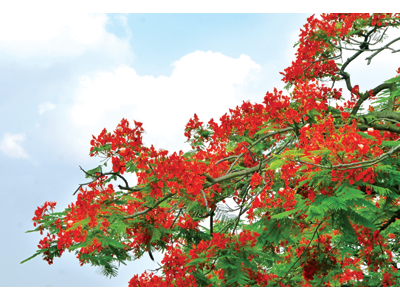 সবাইকে ধন্যবাদ
5/29/2020
Mohammad Lukman Hussain
23